39
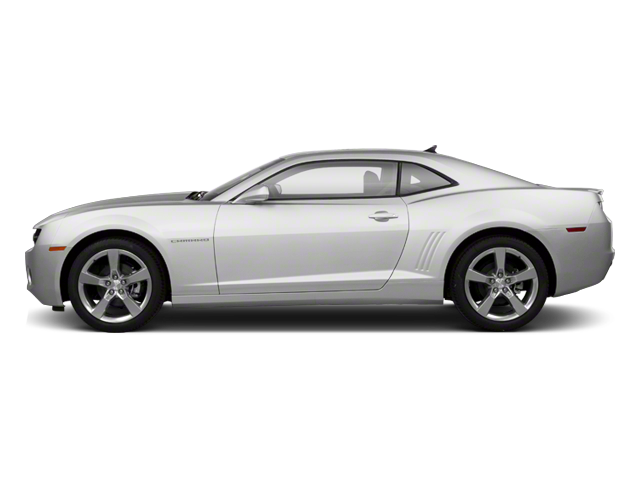